CATÁLOGO IKREA
Sociedad Cooperativa
ÍNDICE
Alimentación. 1-8
Textil. 9-13
Complementos. 14-15
Artesanal. 16-21
Comercio justo. 22-23
Varios. 24-27
Observaciones. 28
ALIMENTACIÓN
Aceite Virgen Extra
2 €
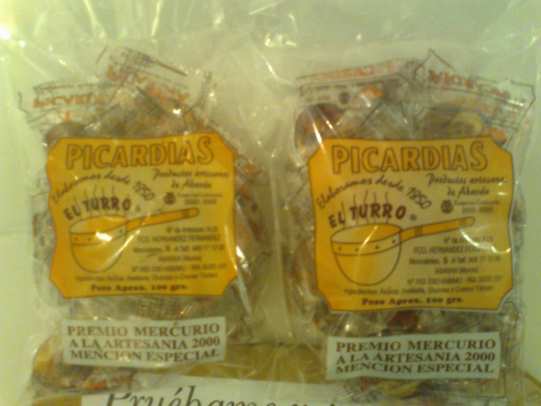 Picardías (premio Mercurio a la artesanía 2000)
2’50 €
ALIMENTACIÓN
‘Libricos’ Yecla
3 €
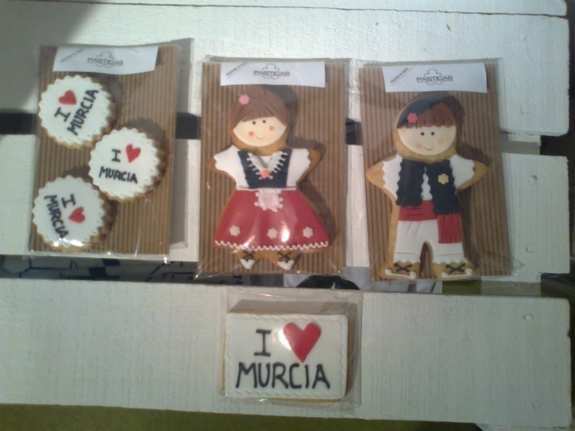 ‘Pasticas’ huertano
Grandes 4 €
Pequeñas 3 €
3 unidades 3’50 €
ALIMENTACIÓN
Flor de sal (diferentes sabores)
Negra y naranja 8 €
Otros sabores 6 €
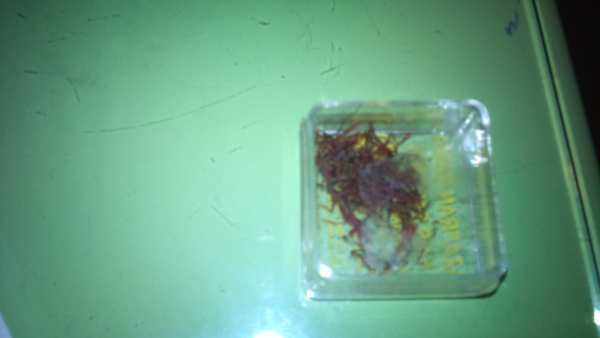 Azafrán
2,50 €
ALIMENTACIÓN
Realizado artesanalmente con productos naturales
Pastelillos murcianos
½ kg 8 €
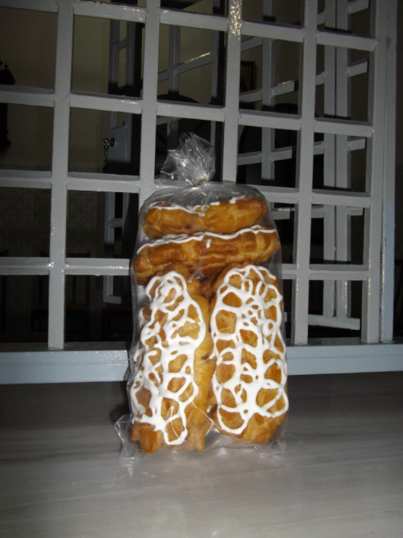 Sequillos de Jumilla
12 unidades 8 €
ALIMENTACIÓN
Realizado artesanalmente con productos naturales
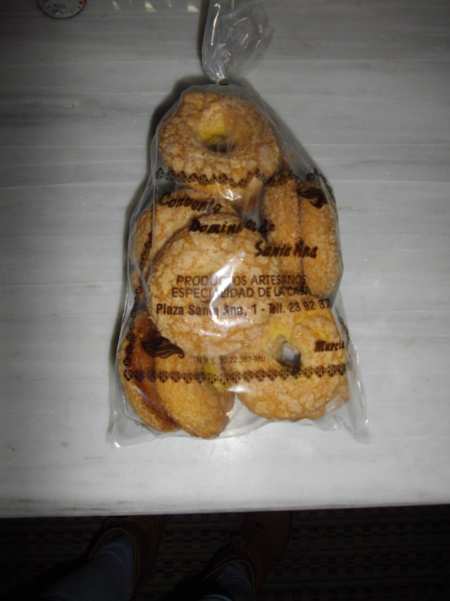 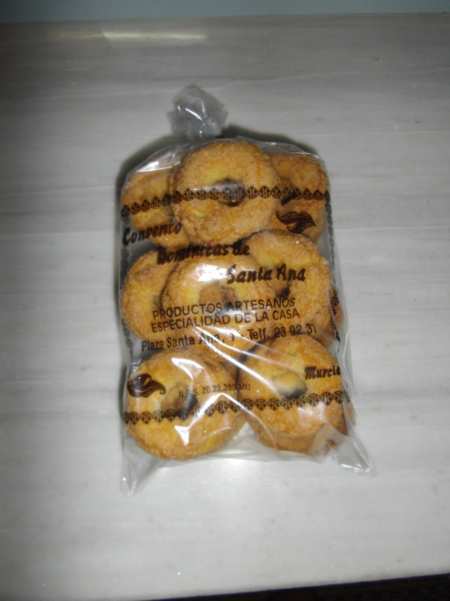 Rollos aguardiente
Bolsa de ½ kg 8 €
Rollos de naranja
Bolsa de ½ kg 8 €
Rollos de Jumilla
Bolsa de ½ kg 8 €
ALIMENTACIÓN
Confituras Hero 

•Sabores: fresa, frambuesa, ciruela, melocotón, etc. 
•Formato no comercial 
•Peso 30 g 
•Unidad: 0,80 € (caja de 48 unidades: 25 €)
ALIMENTACIÓN
Salsas Hero 

•Varios sabores (ketchup , mostaza, barbacoa, mayonesa ..etc ) 
•Formato no comercial. 
• 40 g 
•Unidad: 1 €. (Caja de 48 unidades: 40 €)
ALIMENTACIÓN
Sólo fruta Hero 

•Varios sabores 
•Porción de fruta individual. 
•Unidad: 0,50 €. (Cajas de 12 unidades: 4,90 €)
ALIMENTACIÓN
Crema de cacao Hero

•20 g
•Formato no comercial individual.
•Unidad: 0,5 € (Caja de 120 unidades: 40 €)
TEXTIL
Camisetas 18 €
Modelos Unisex
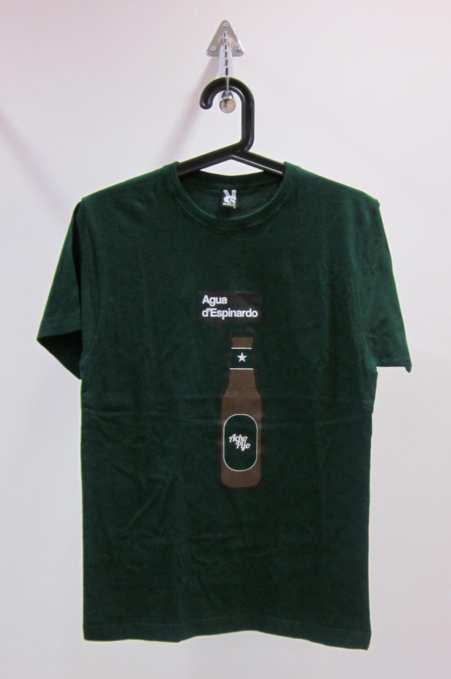 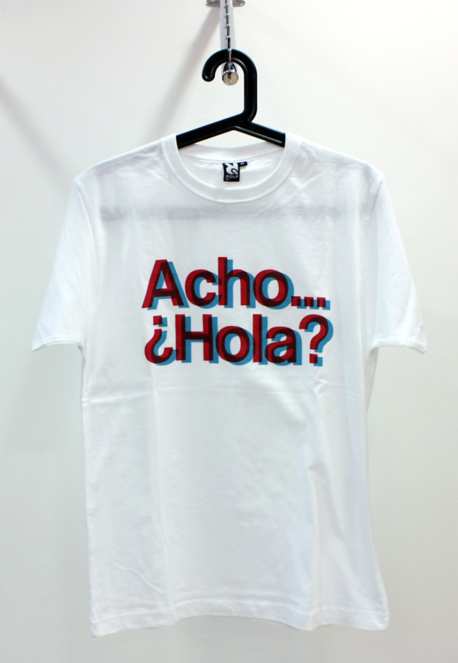 Camiseta niña 10 €
TEXTIL
Camisetas 18 €
Modelos Unisex
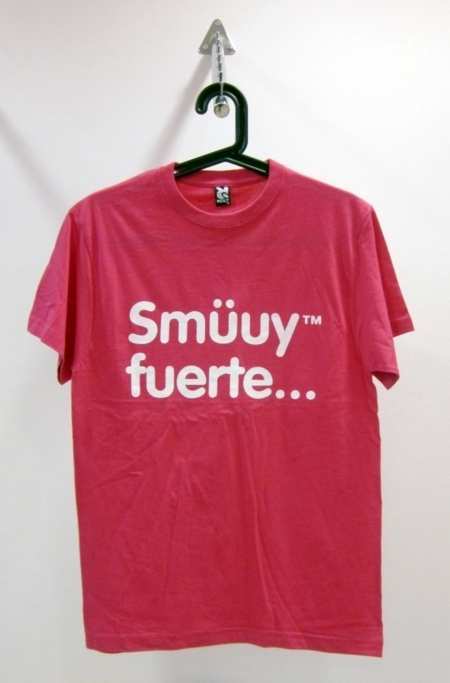 TEXTIL
Camisetas 18 €
Modelos Unisex
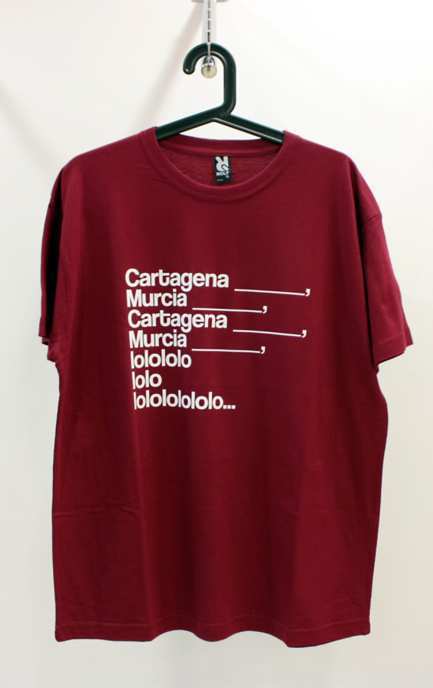 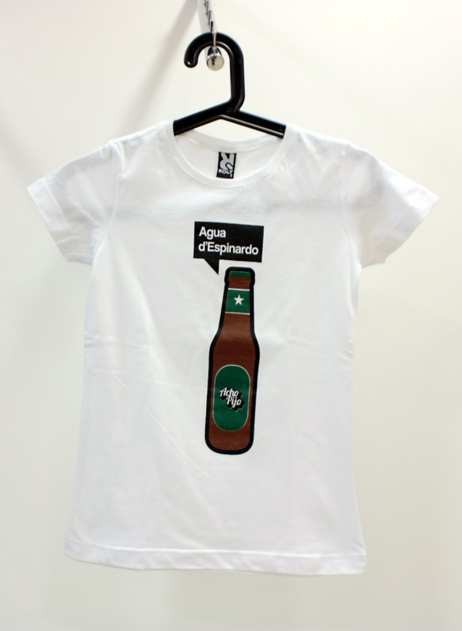 TEXTIL
Camisetas 18 €
Modelos mujer
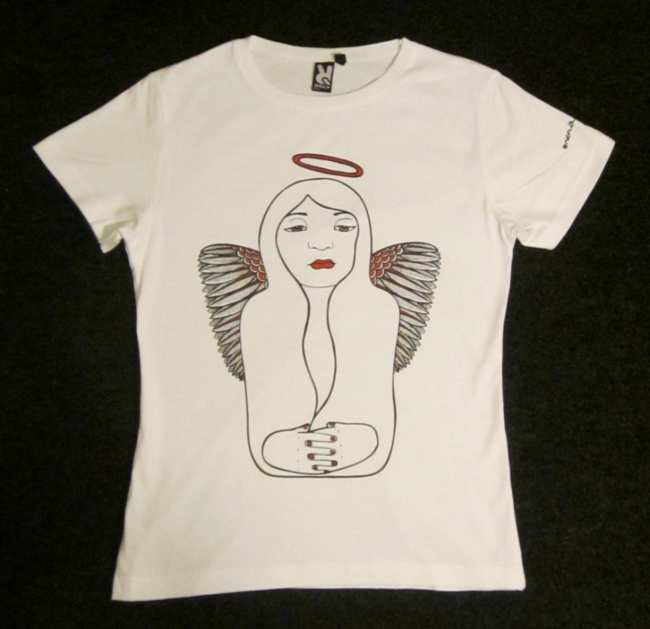 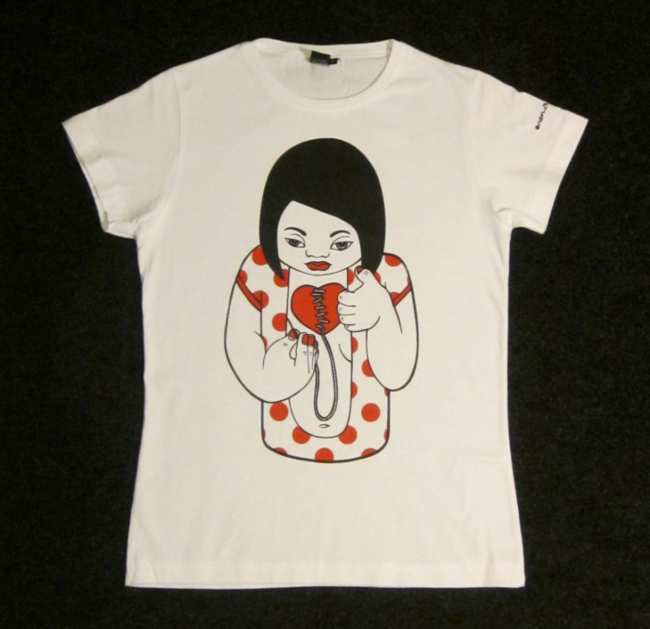 TEXTIL
Camisetas 18 €
Modelos unisex
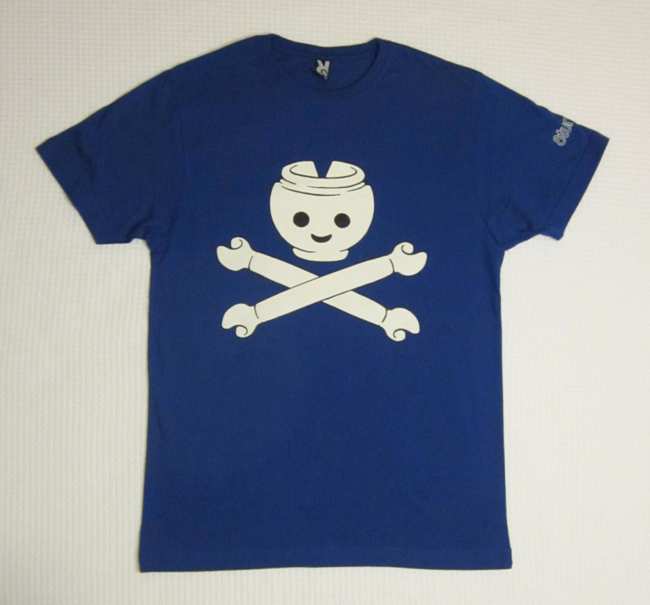 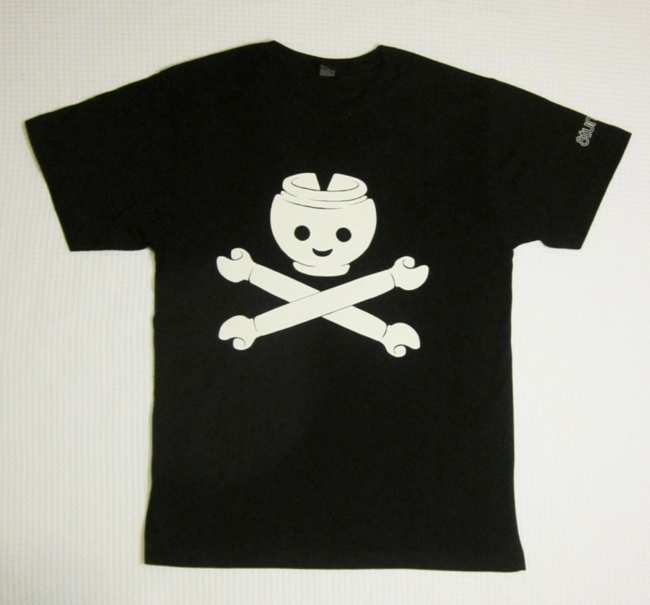 COMPLEMENTOS
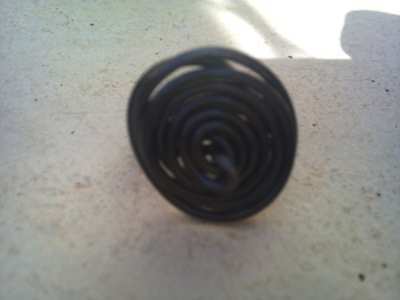 Pulseras
8 €
Anillos
2 €
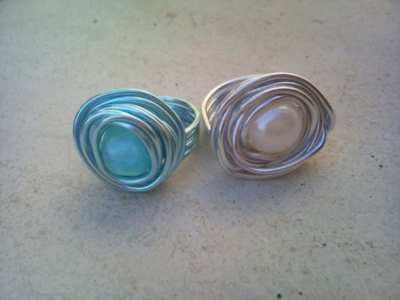 COMPLEMENTOS
Broche mariposa 3 €
Anillos 2 €
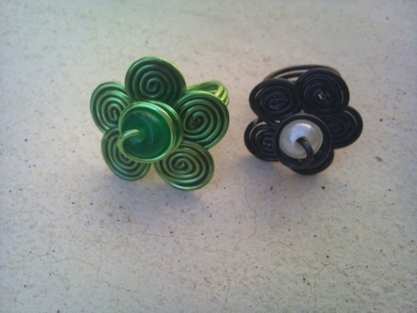 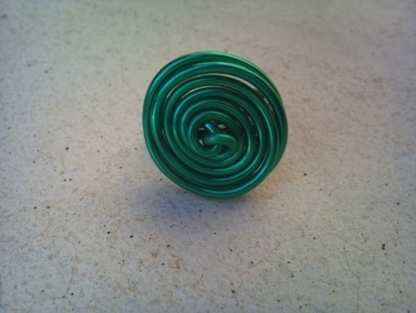 ARTESANAL
Galleta Shrek
3 €
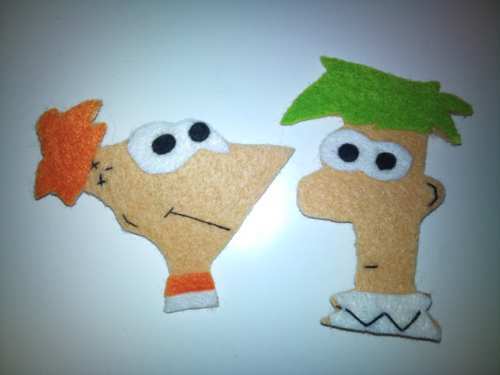 Phineas  & Ferb
4 €
ARTESANAL
Gatos
3 €
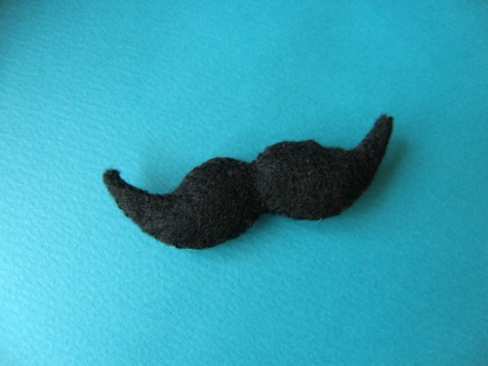 Bigote
1 €
ARTESANAL
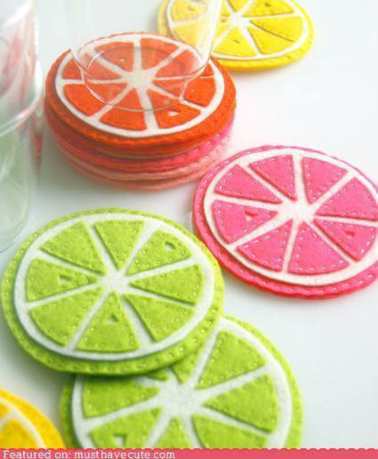 Posavasos
Unidad 1 €
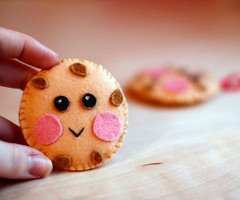 Galleta
2,50 €
ARTESANAL
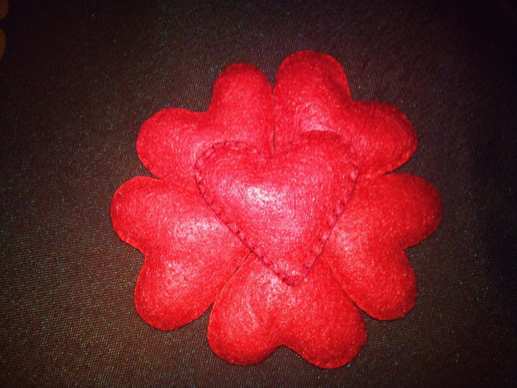 Corazones
1 €
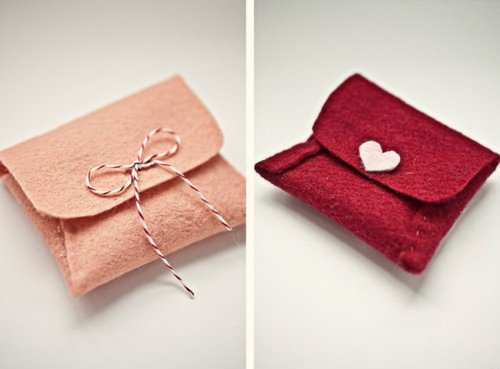 Monederos
4’50 €
ARTESANAL
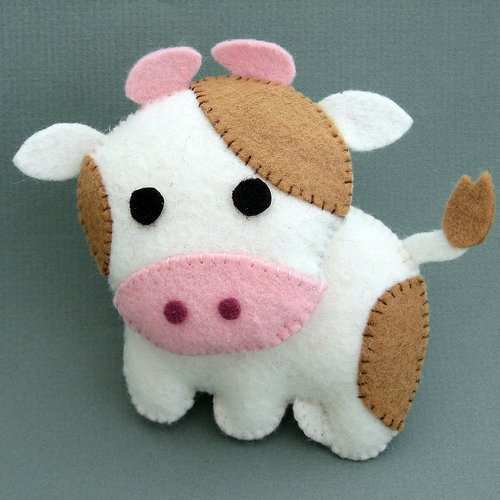 Vaca
4 €
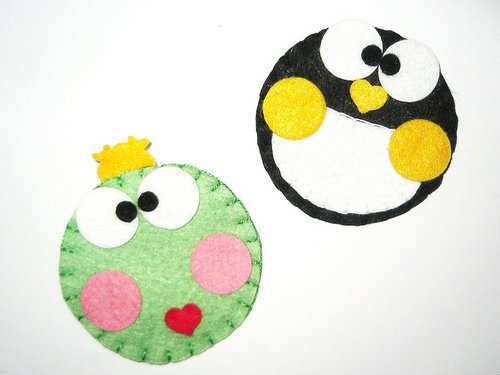 Rana y pingüino
2,50 €
ARTESANAL
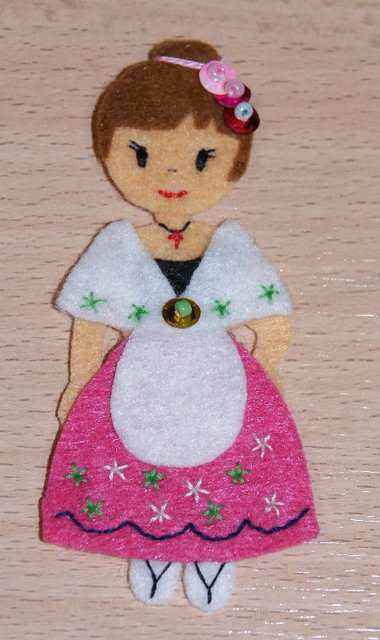 Huertana
4 €
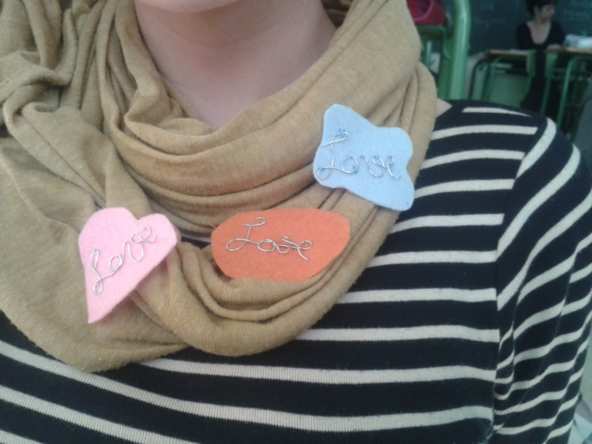 Broche love
1 €
COMERCIO JUSTO
Consultar donativo
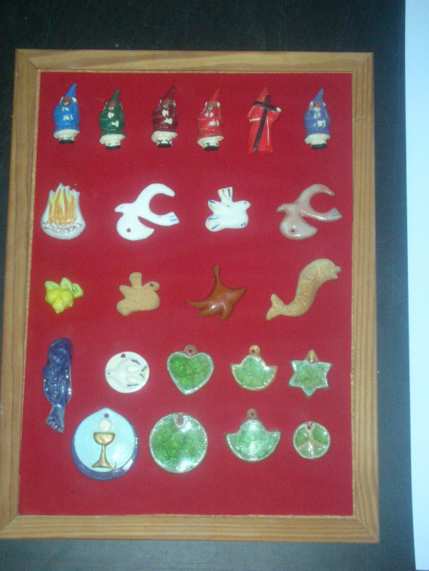 Figuras de cerámica
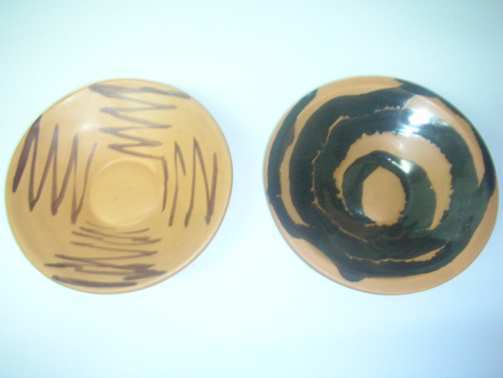 Platos de cerámica
COMERCIO JUSTO
Consultar donativo
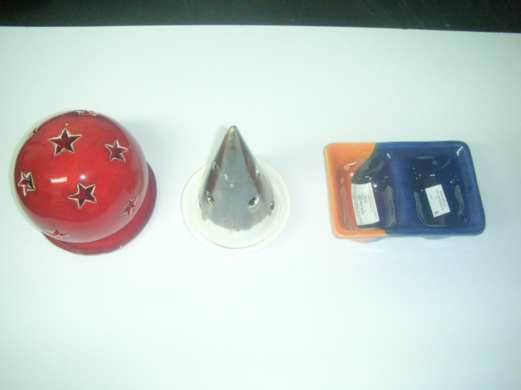 Portavelas y ceniceros
Espejos
VARIOS
Lecheras
4 €
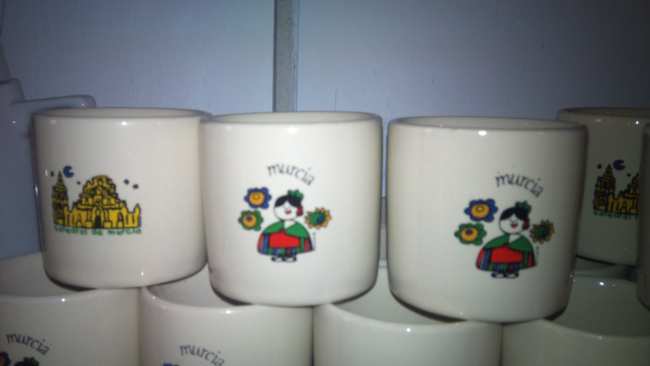 Chupitos
2’50 €
VARIOS
Tazas
4’50 €
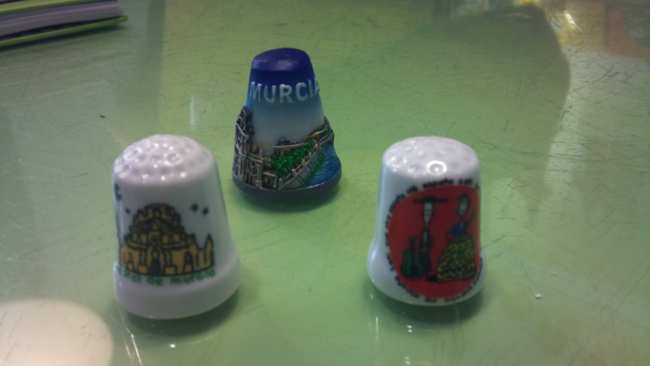 Dedales
Grande 3 €
Pequeño 2 €
VARIOS
Puzzles
5 €
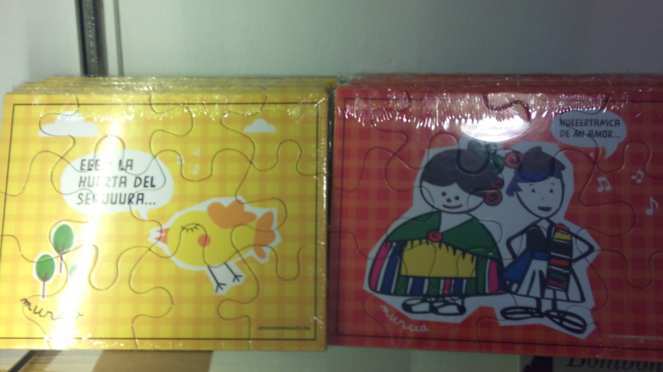 VARIOS
Libretas
5’50 €
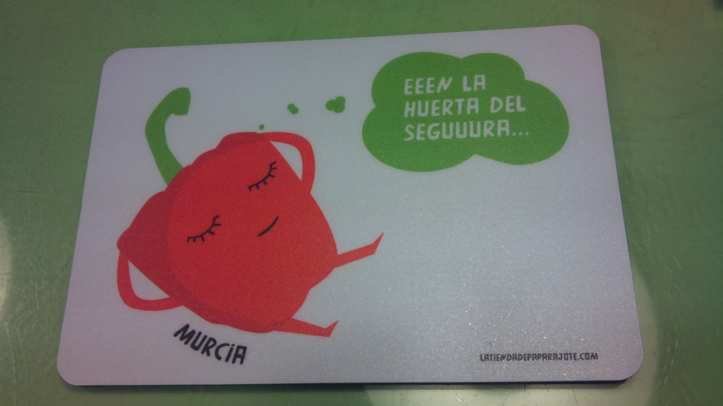 Almohadilla de ratón
4 €
Observaciones
Los gastos de envío van a cuenta del comprador.
El importe recaudado de los artículos de Comercio Justo será destinado íntegramente a la Fundación Jesús Abandonado de Murcia.
Correo de contacto: ikreacoop@yahoo.es